관계데이터 연산
CS 스터디 5주차 데이터베이스
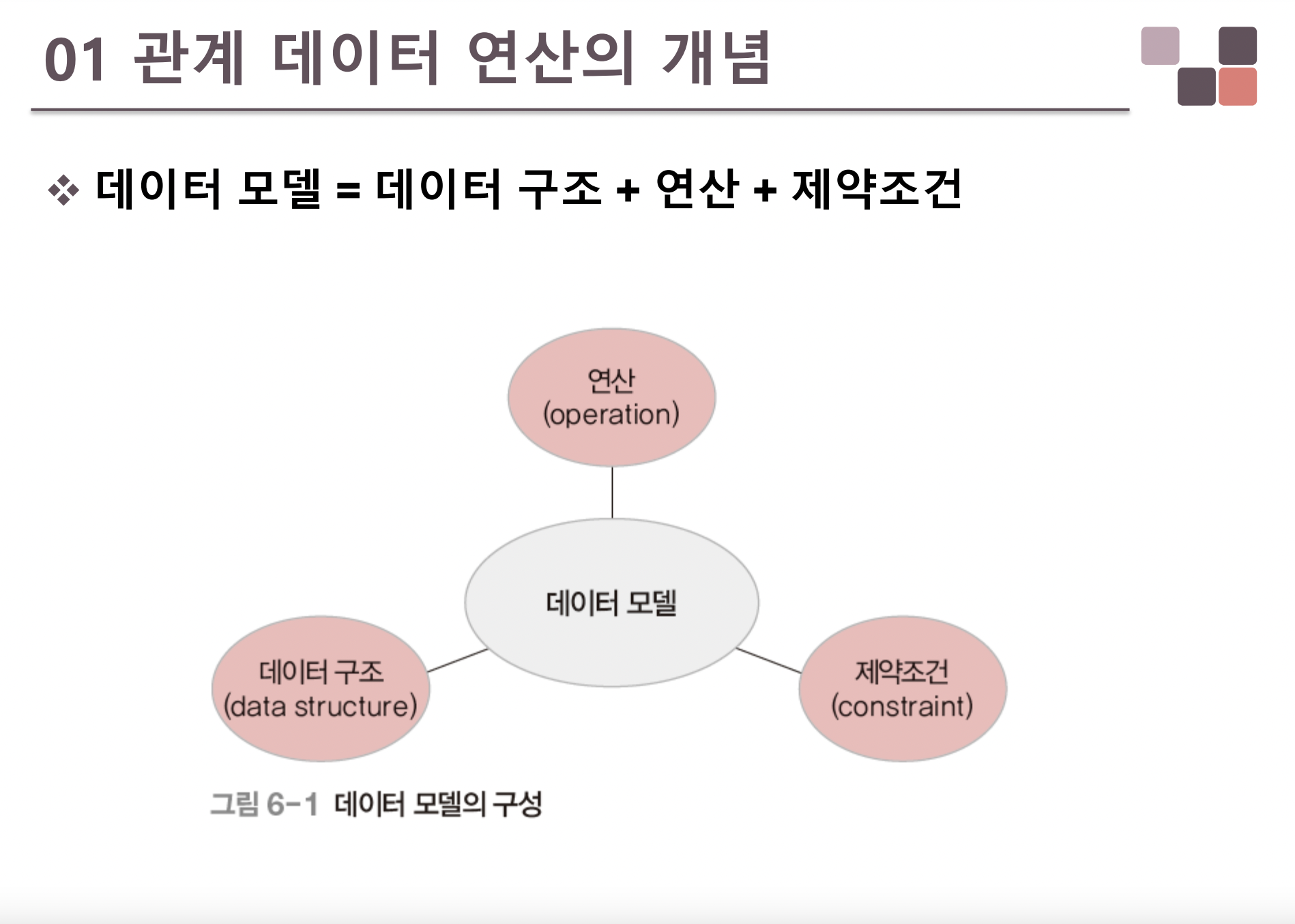 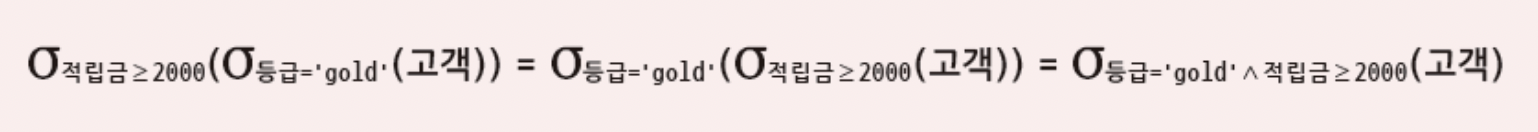 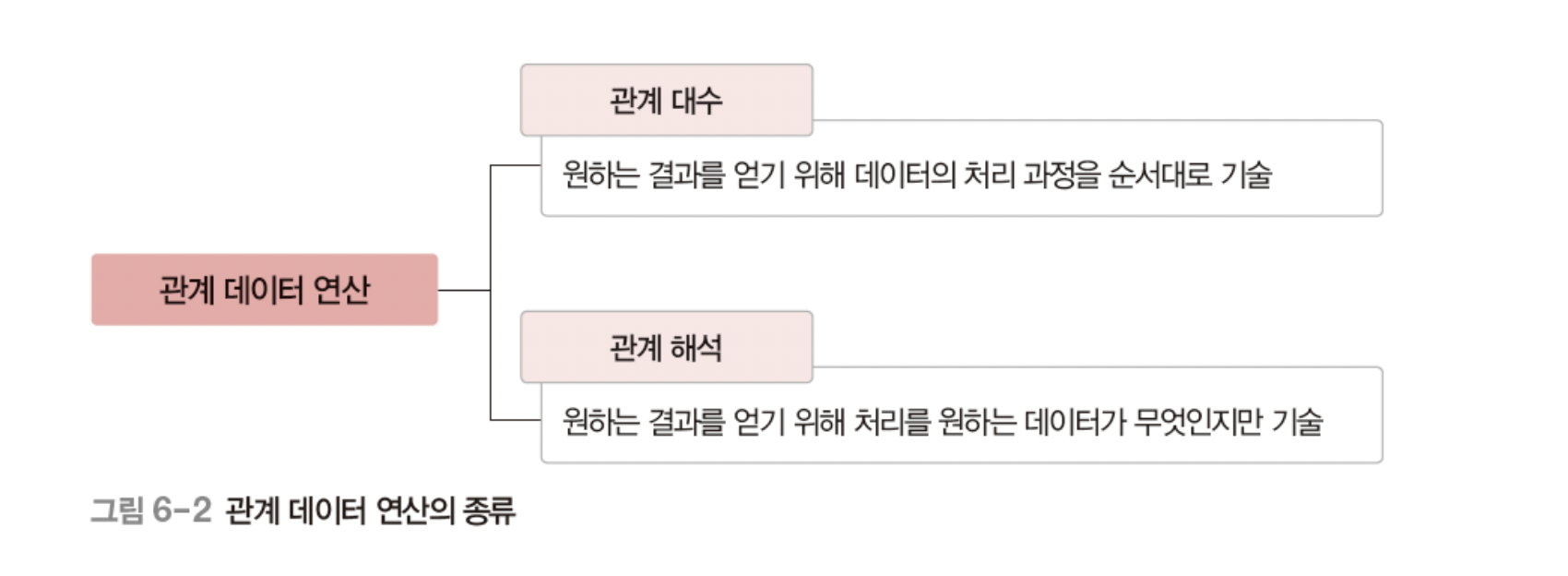 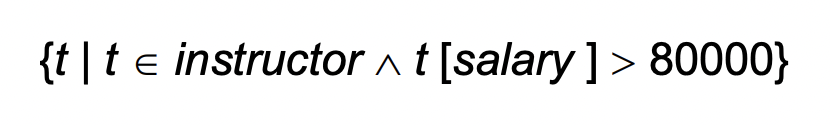 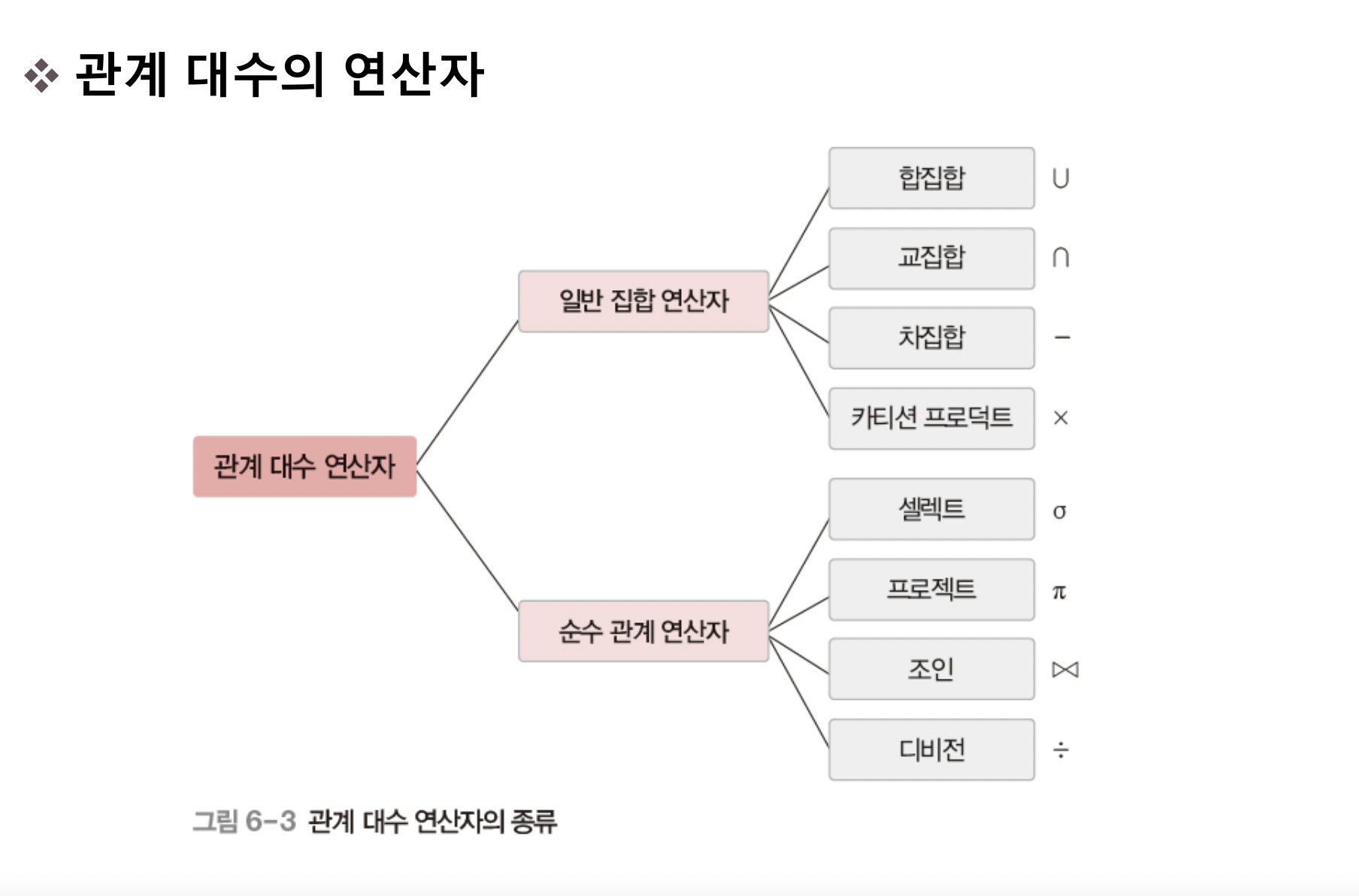 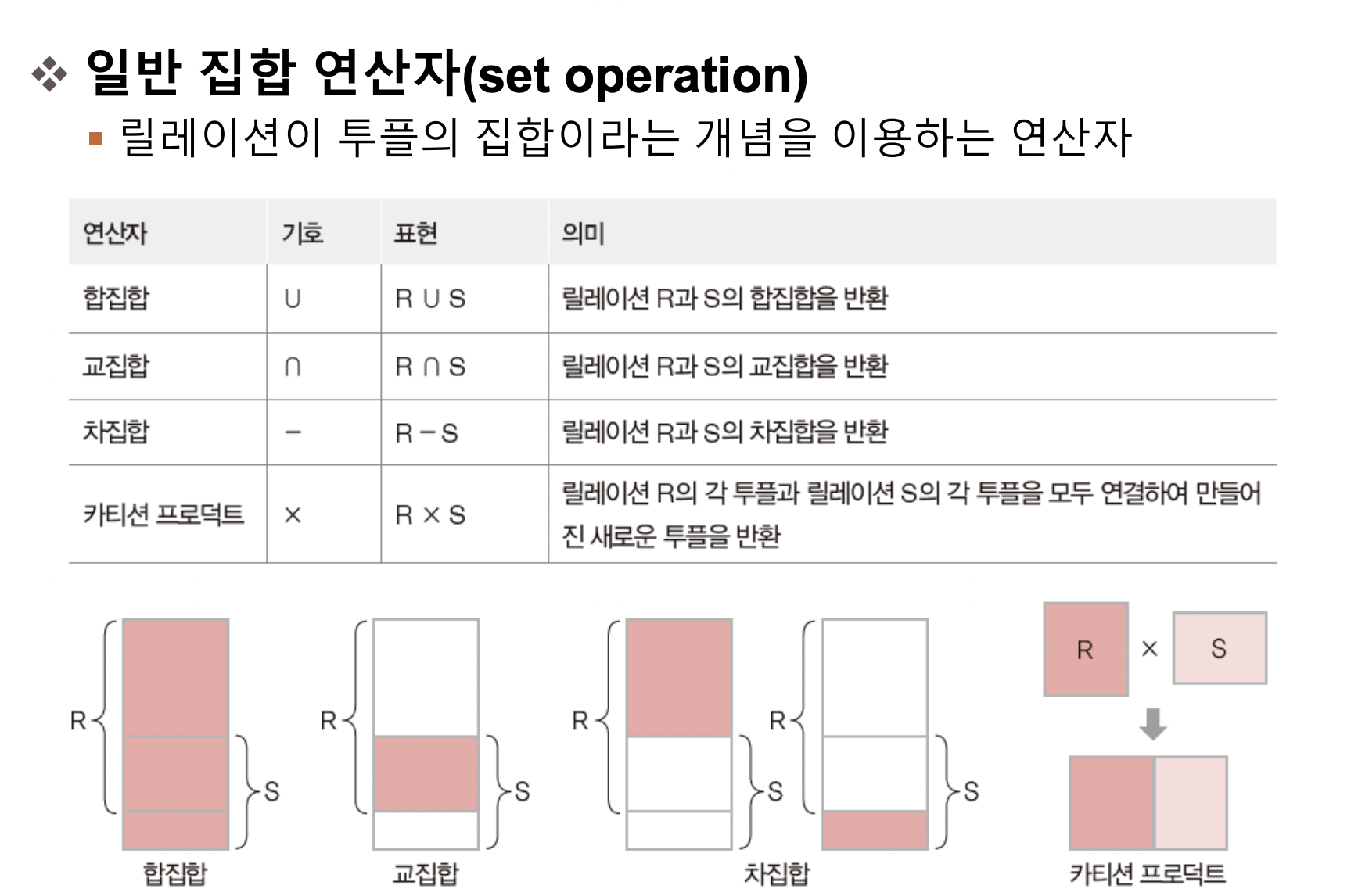 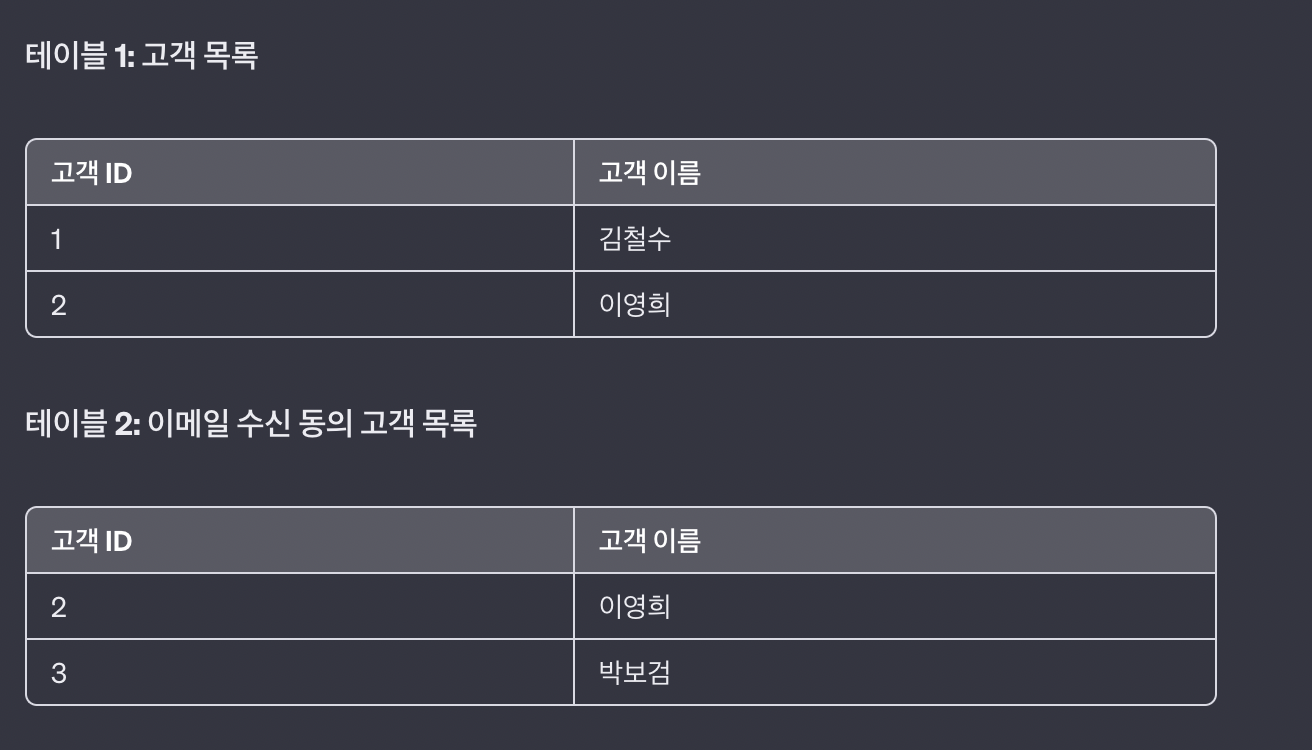 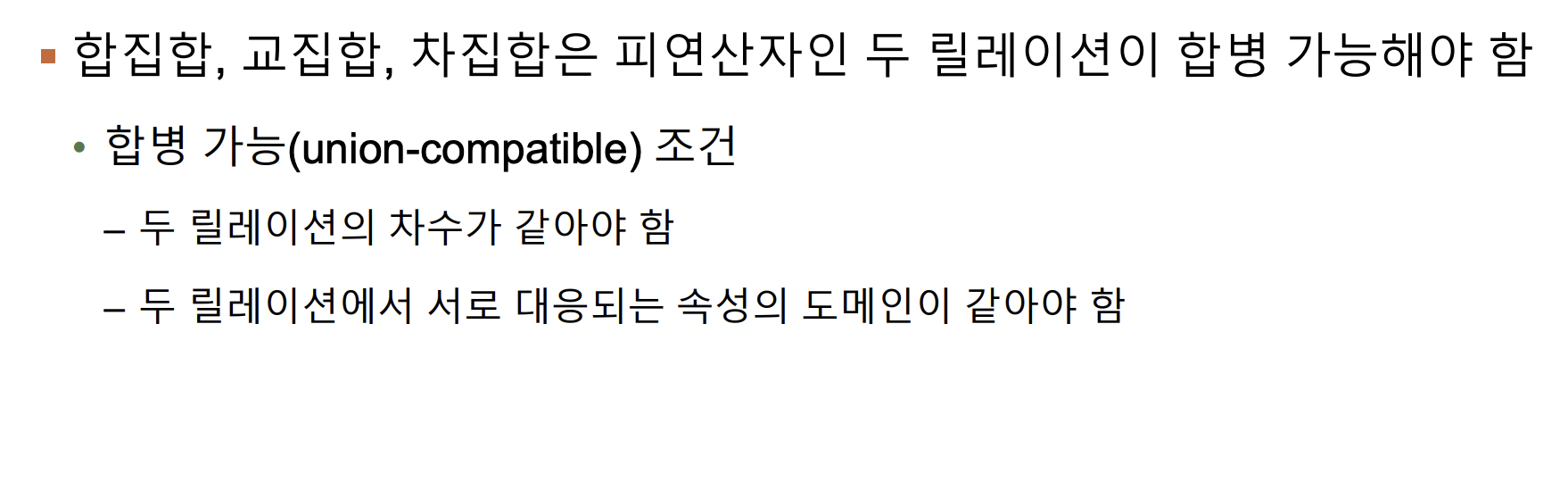 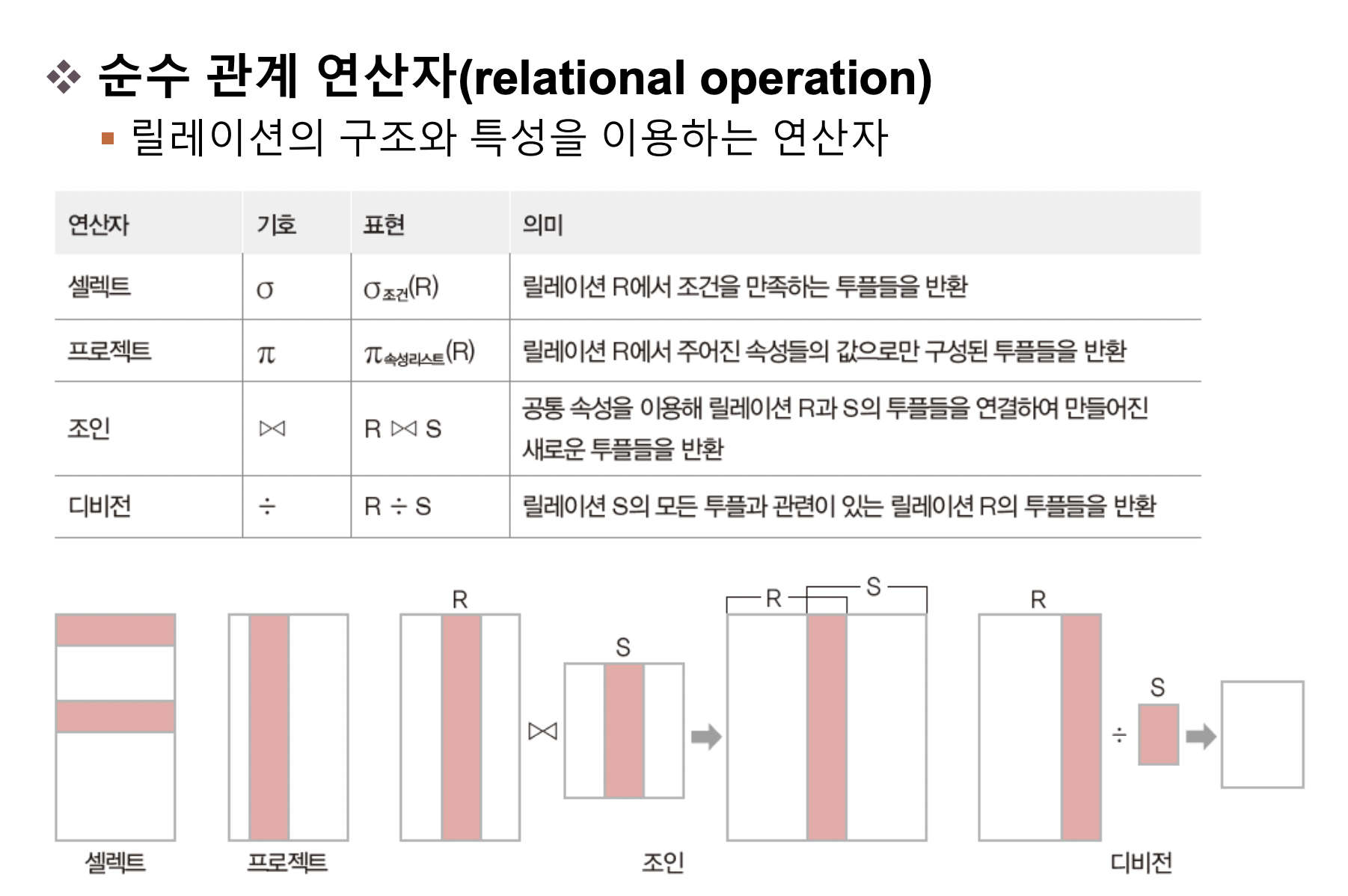 σ : Selection
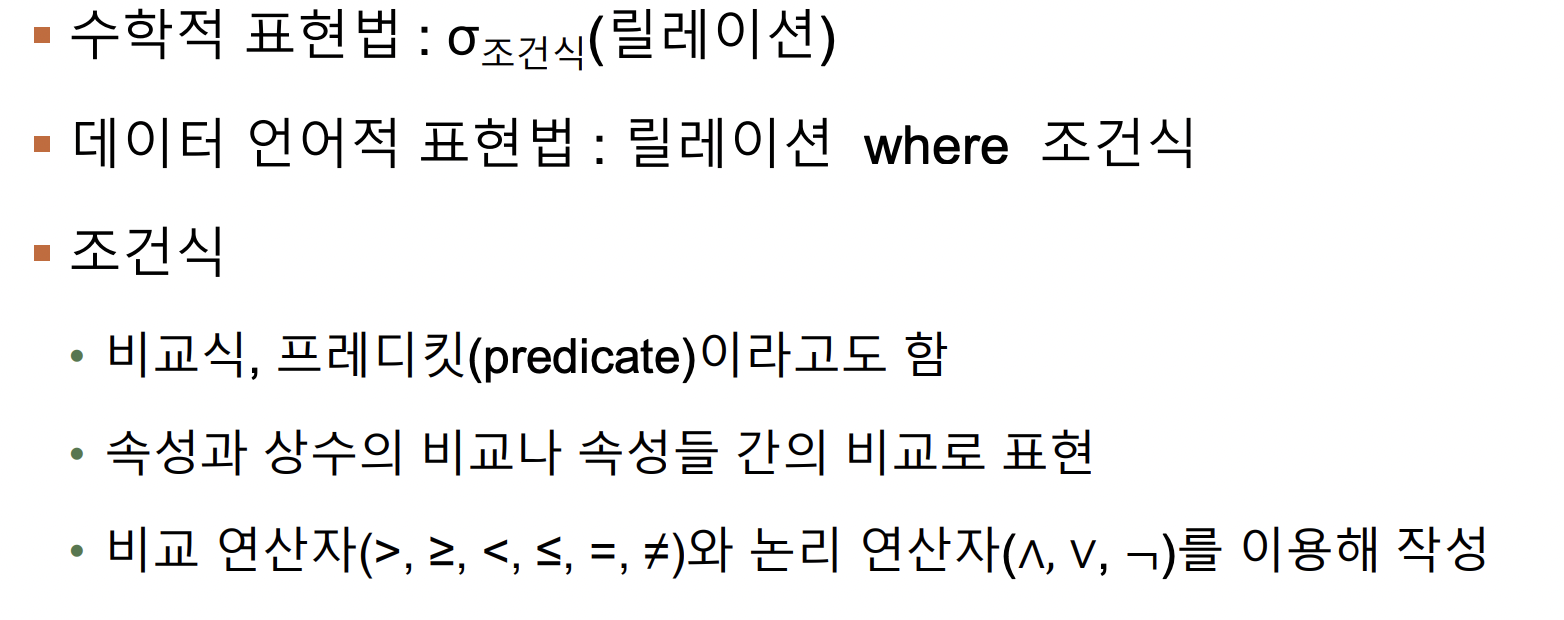 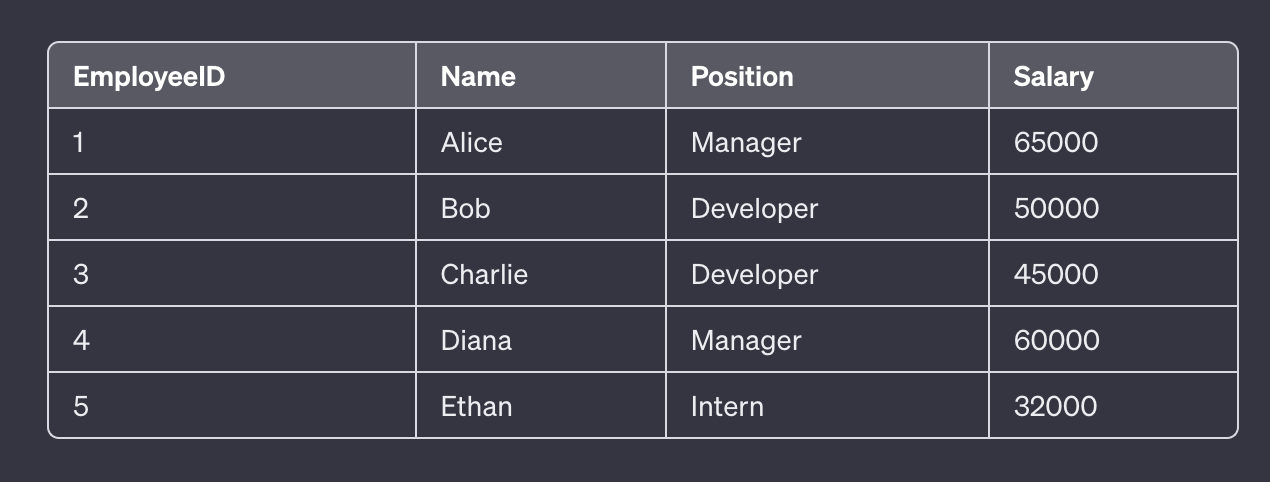 'Employee' 관계에서 'salary'가 50000 이상인 직원을 찾으세요.
=> σ_salary ≥ 50000(Employee)
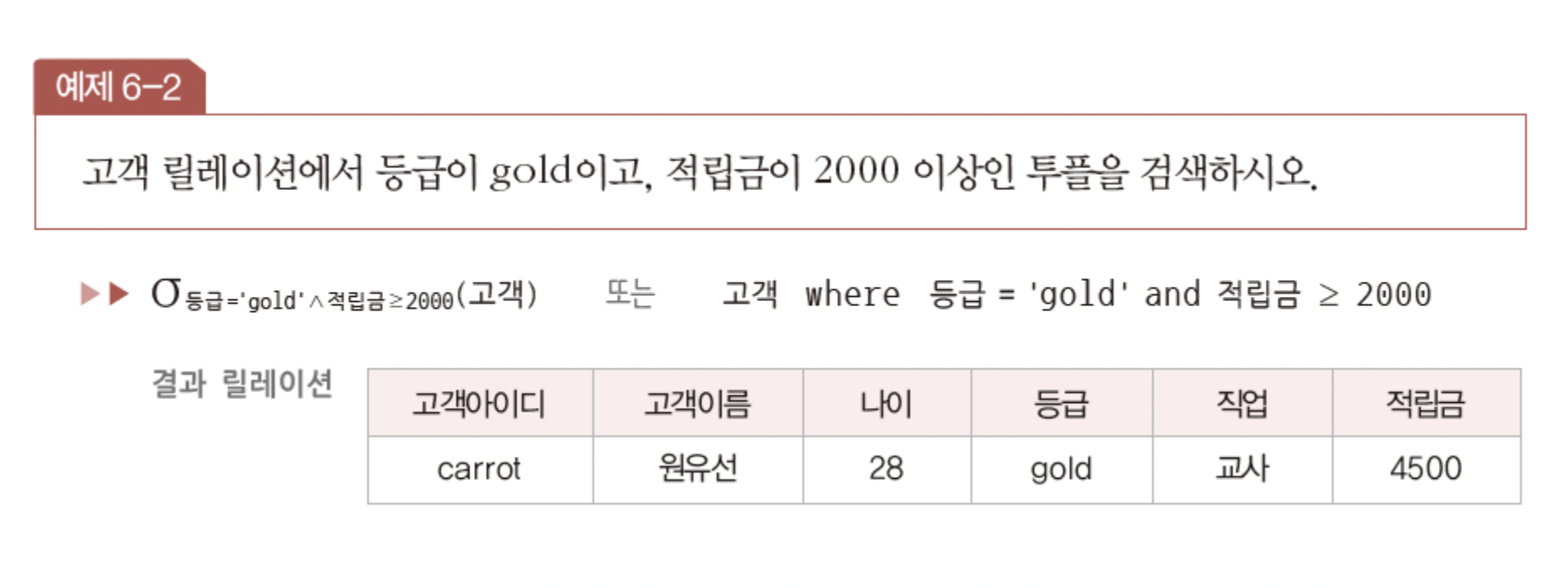 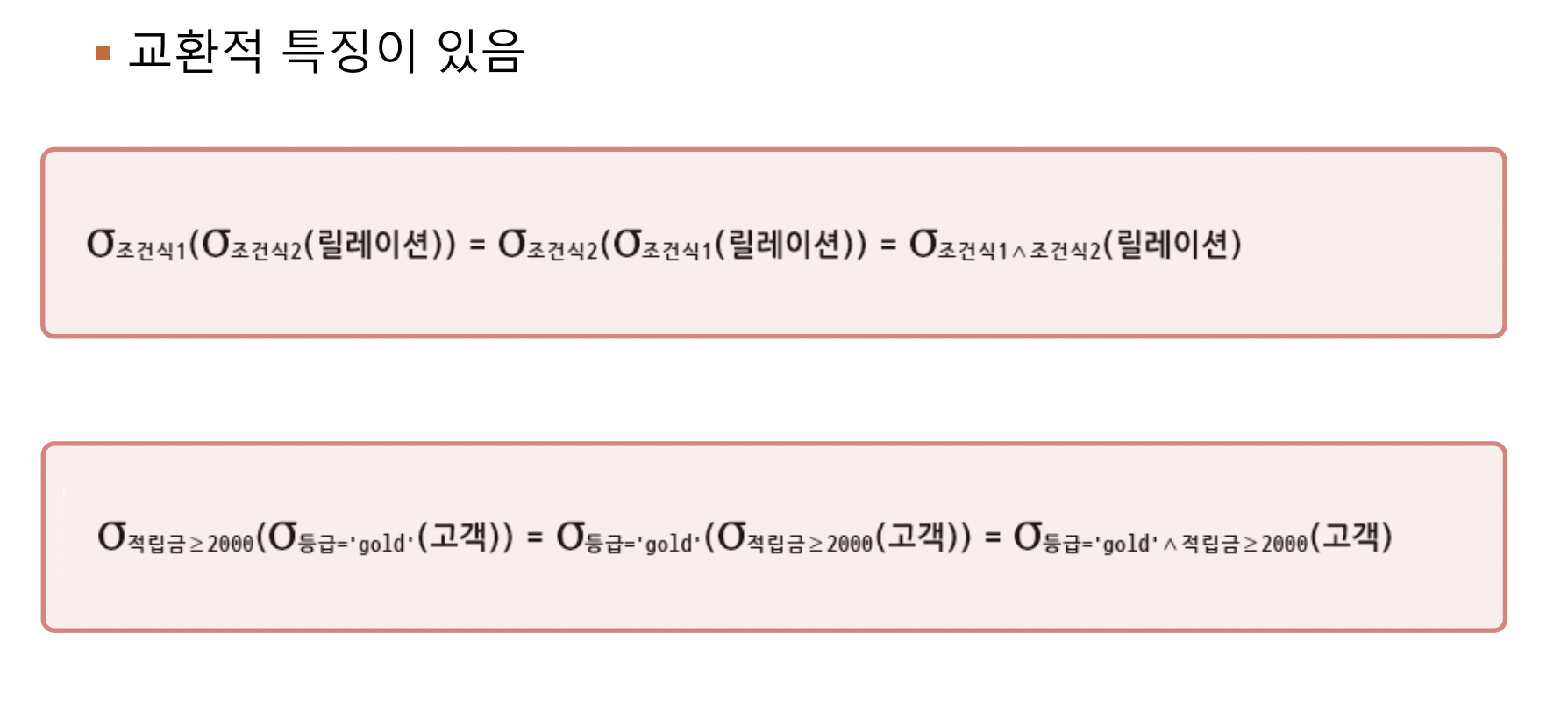 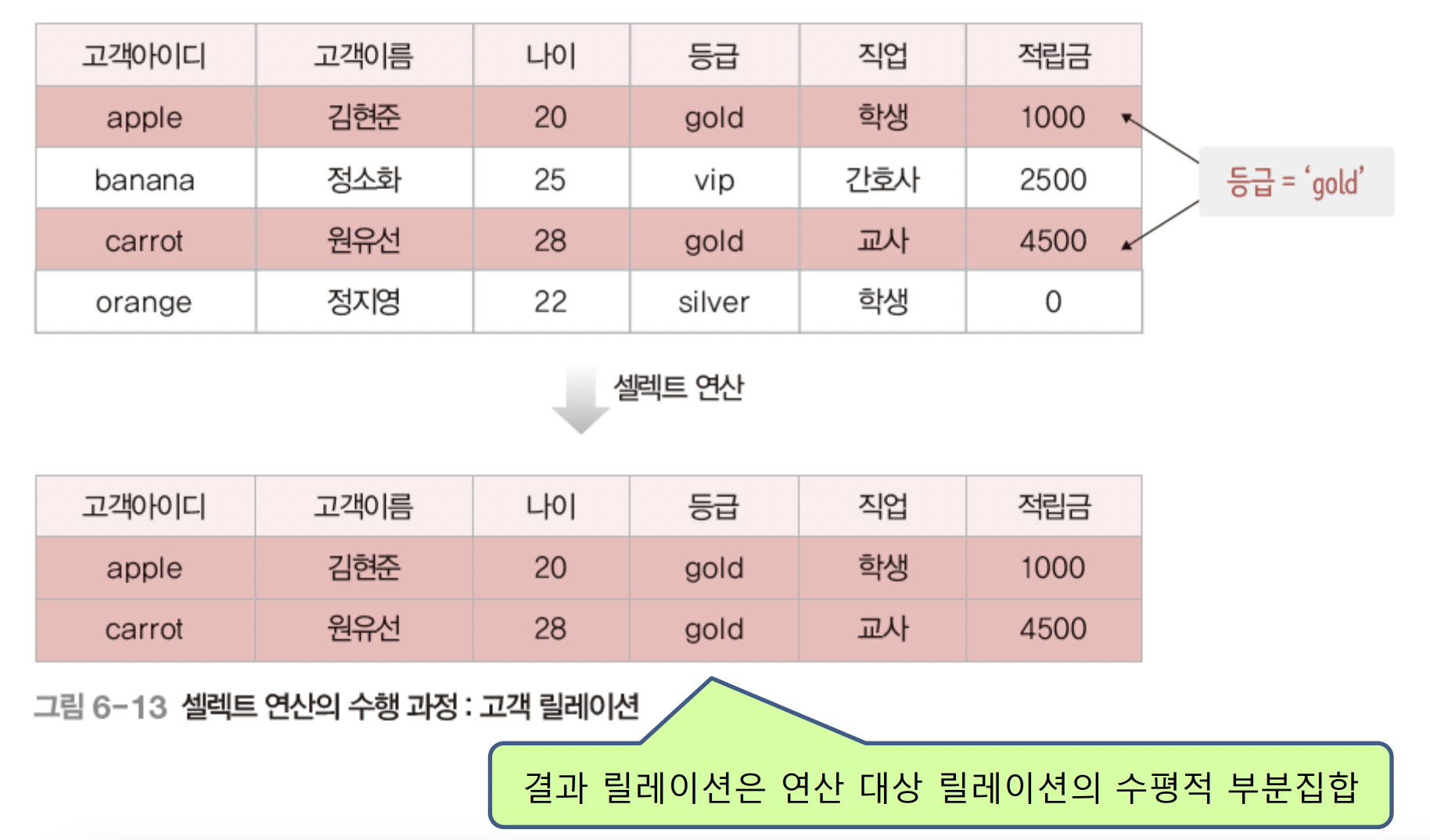 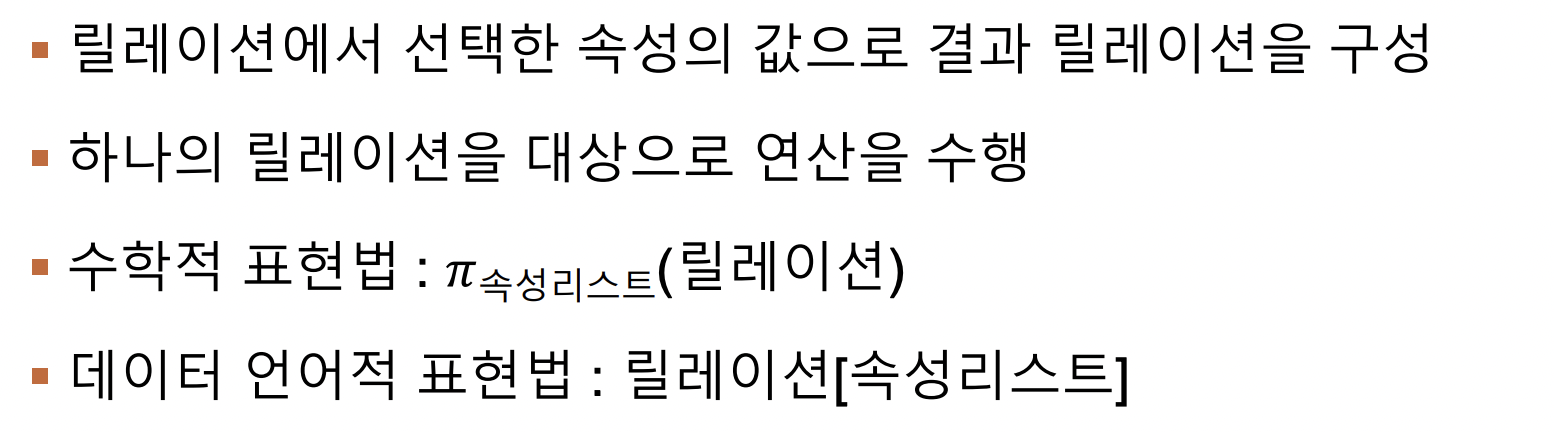 π : Projection
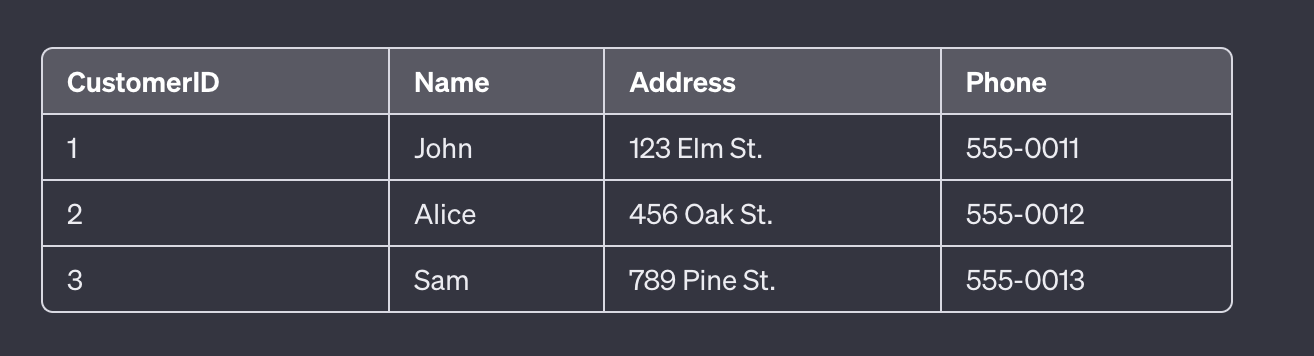 'Customer' 관계에서 'name'과 'address' 속성만을 추출하세요.
=>π_name, address(Customer)
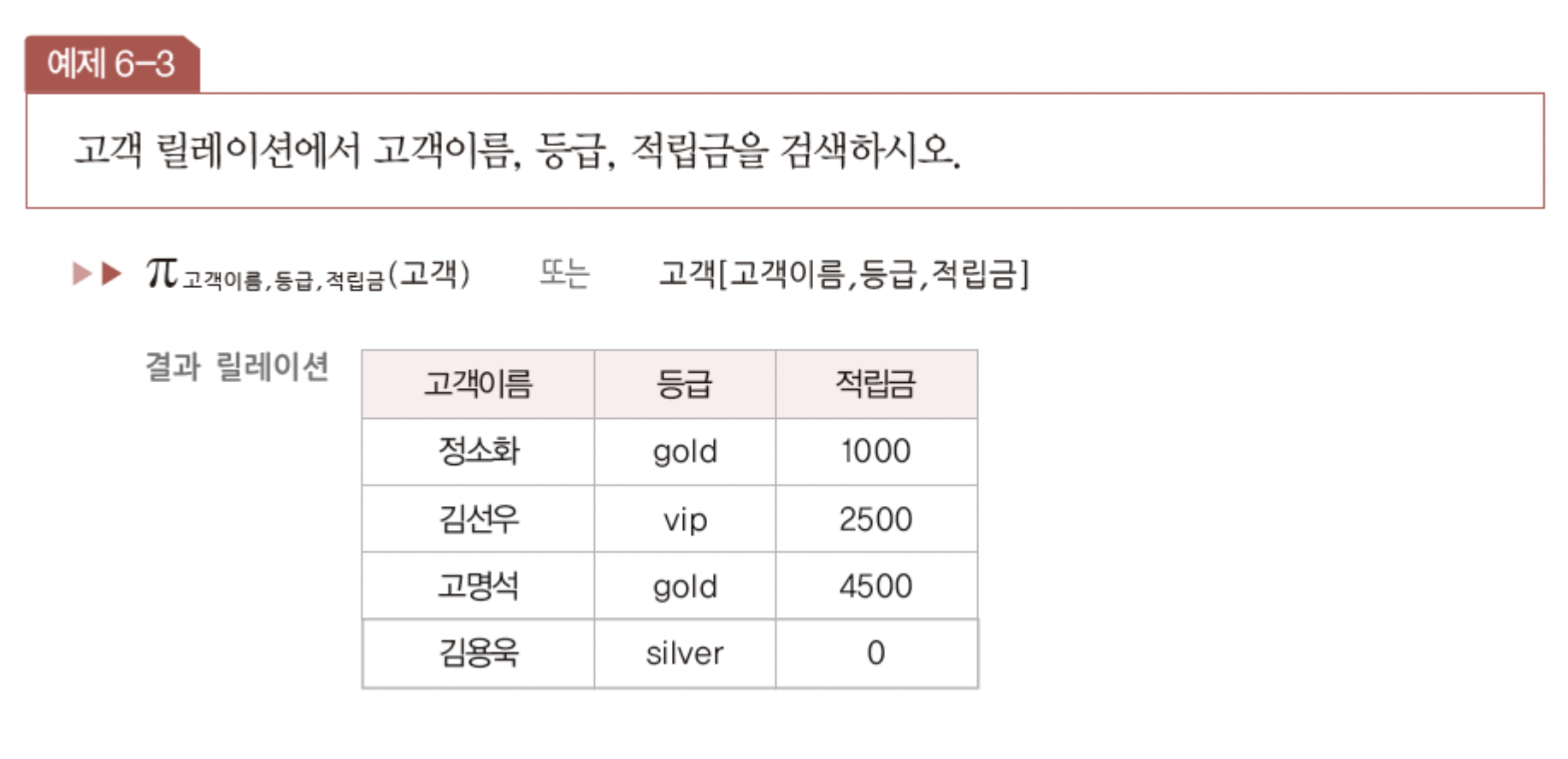 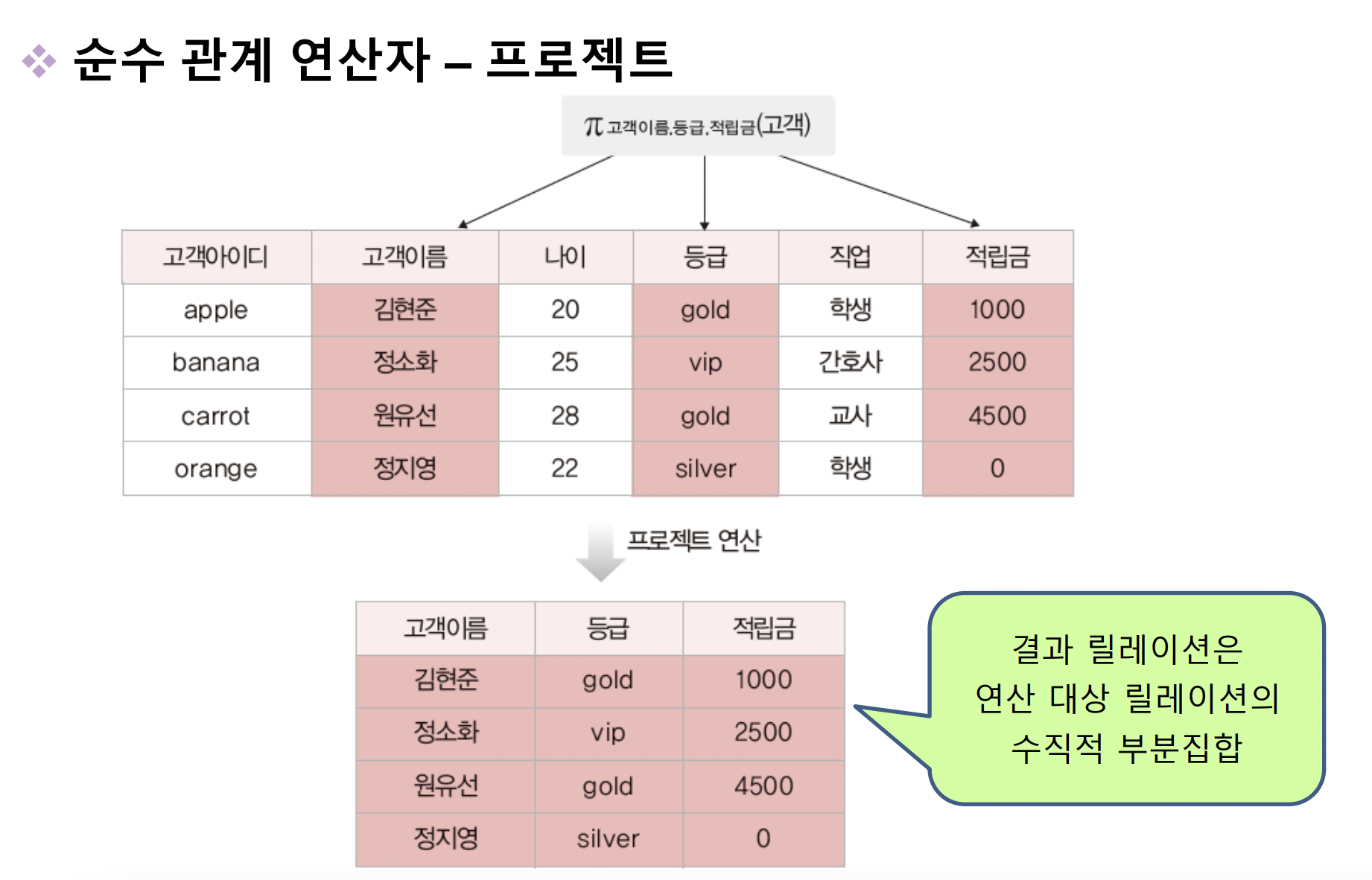 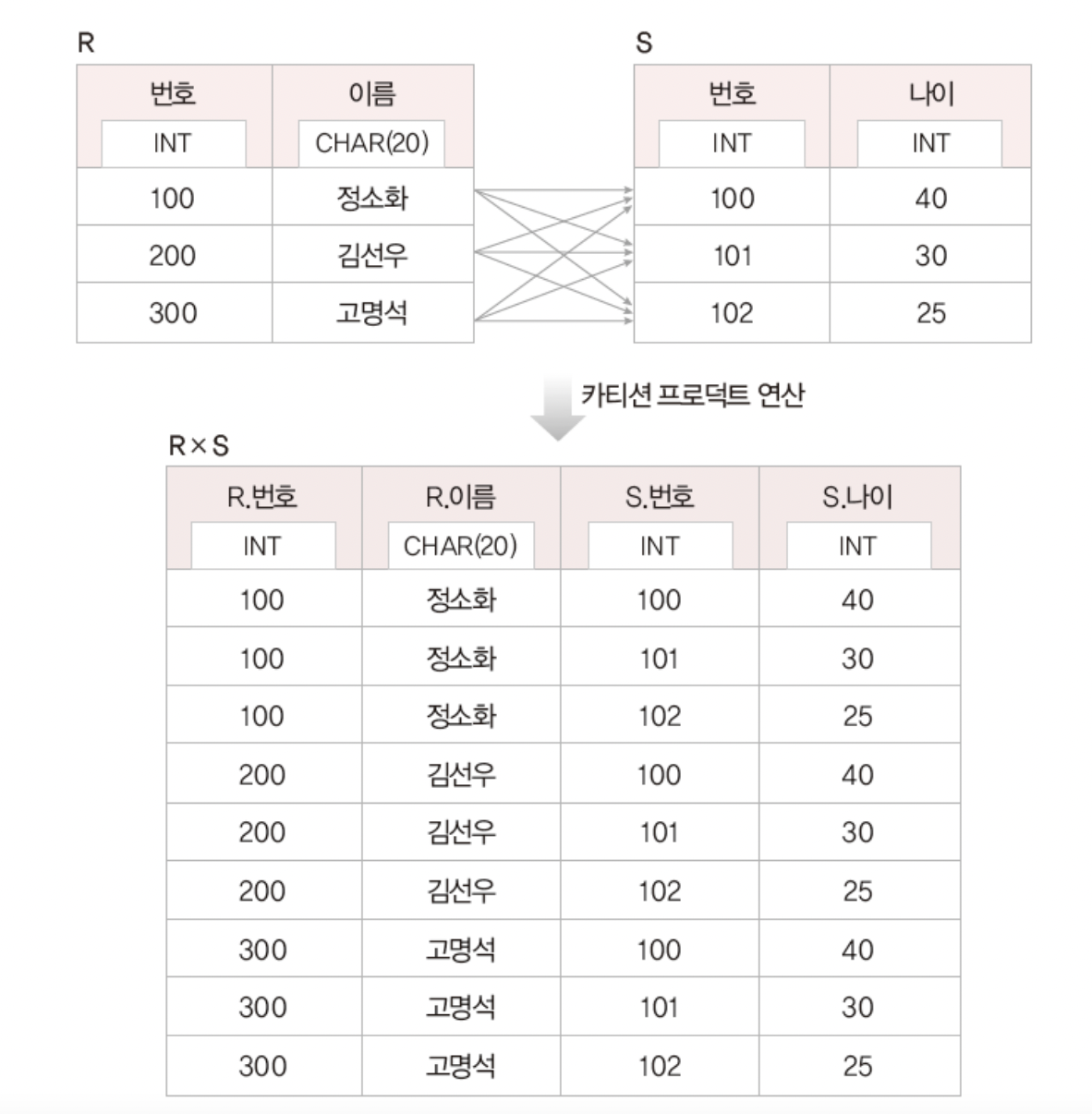 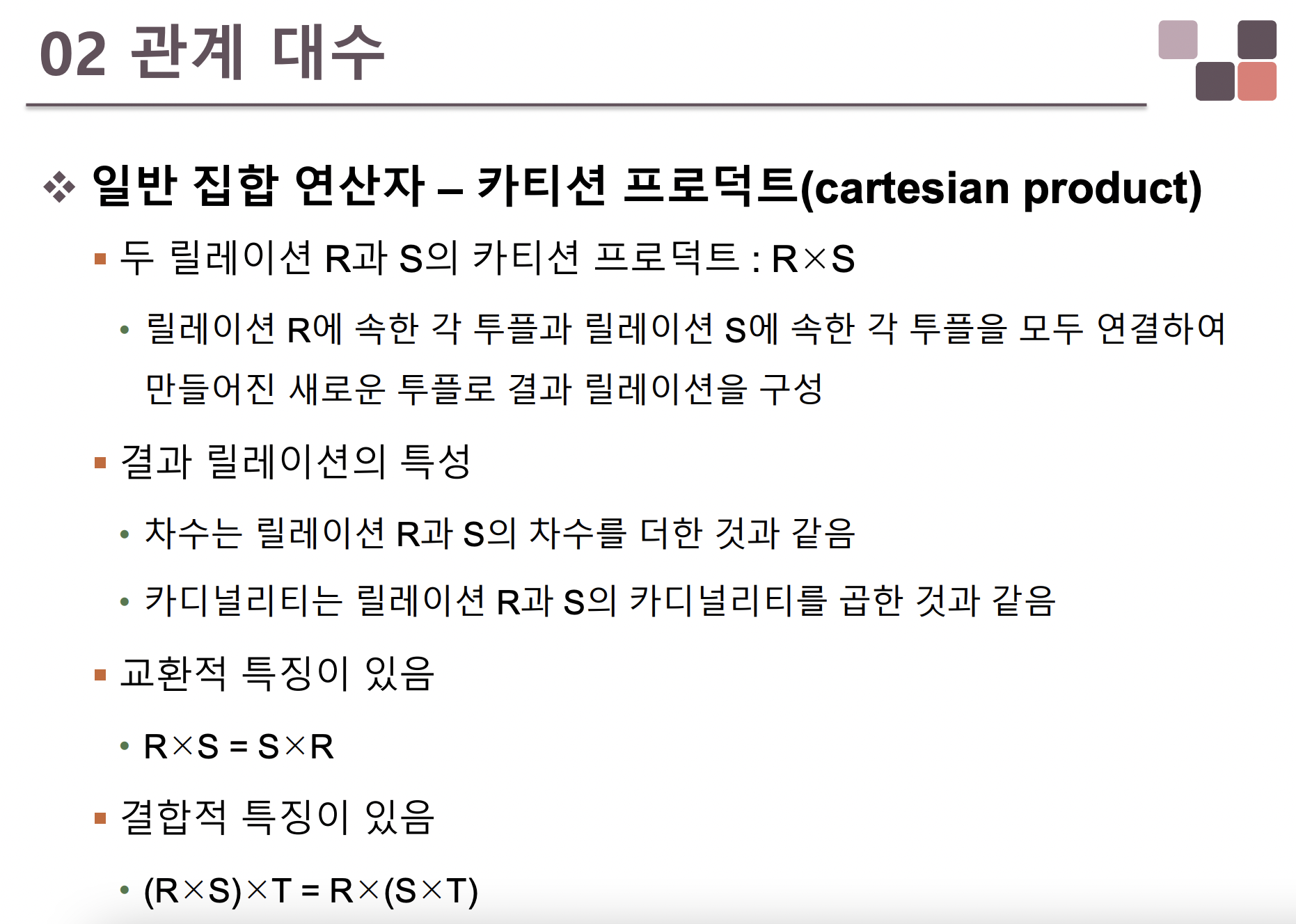 ⋈ : Join
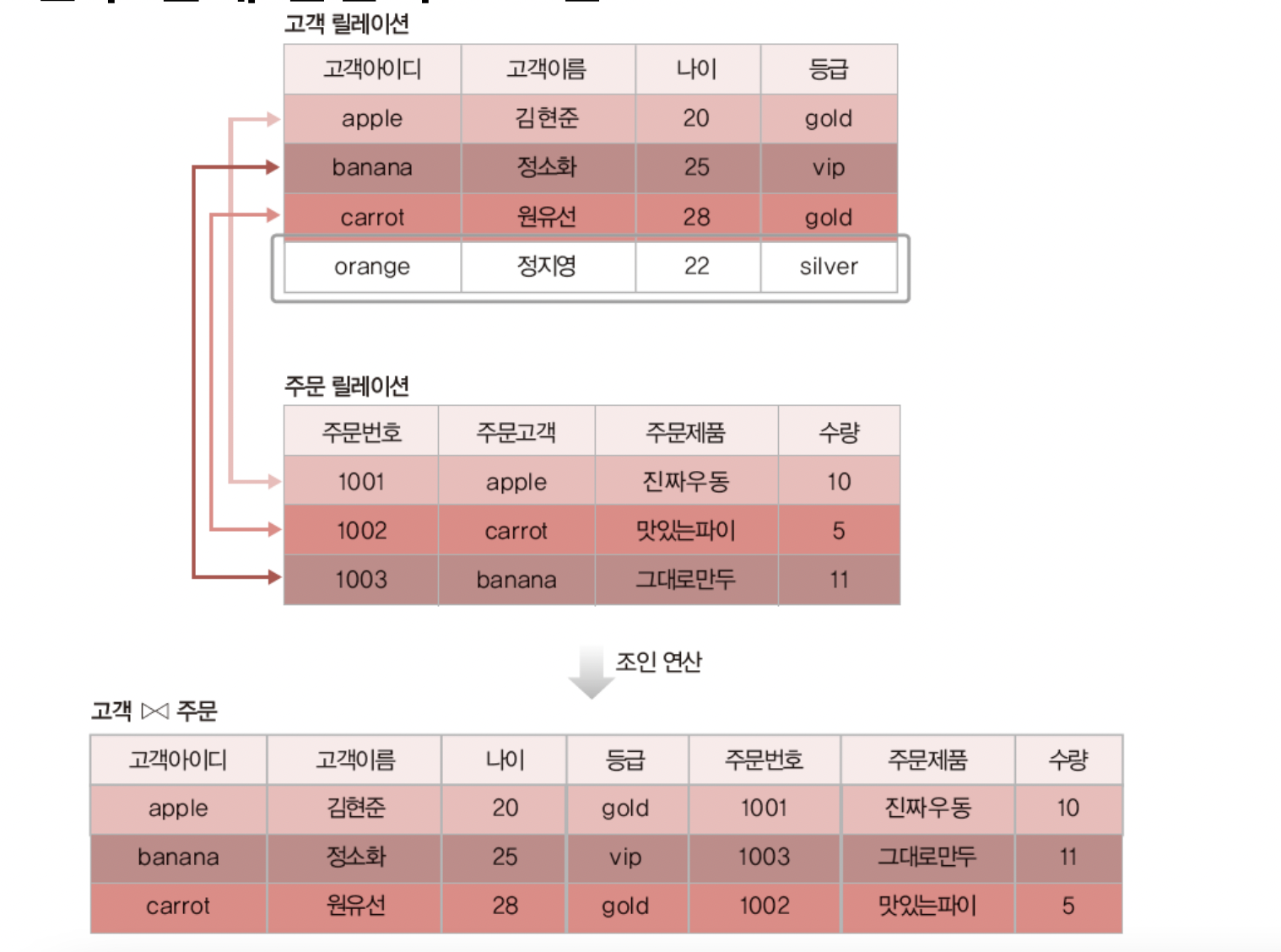 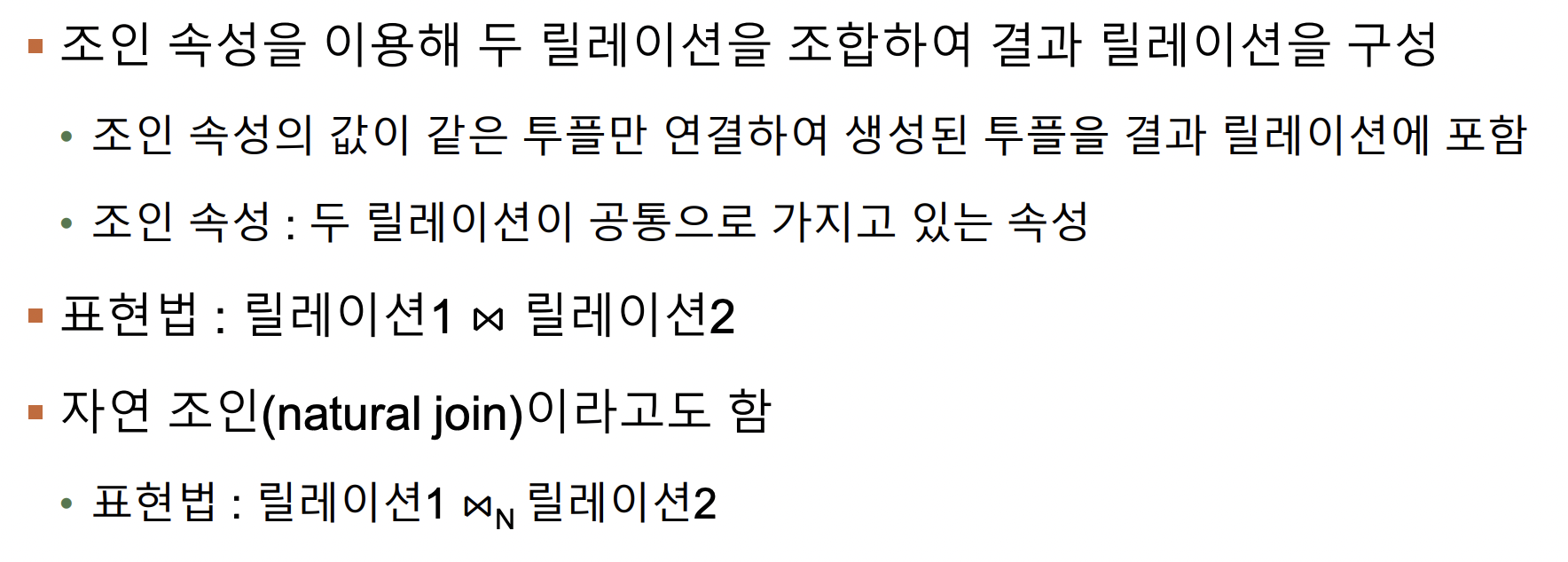 ÷ : Division
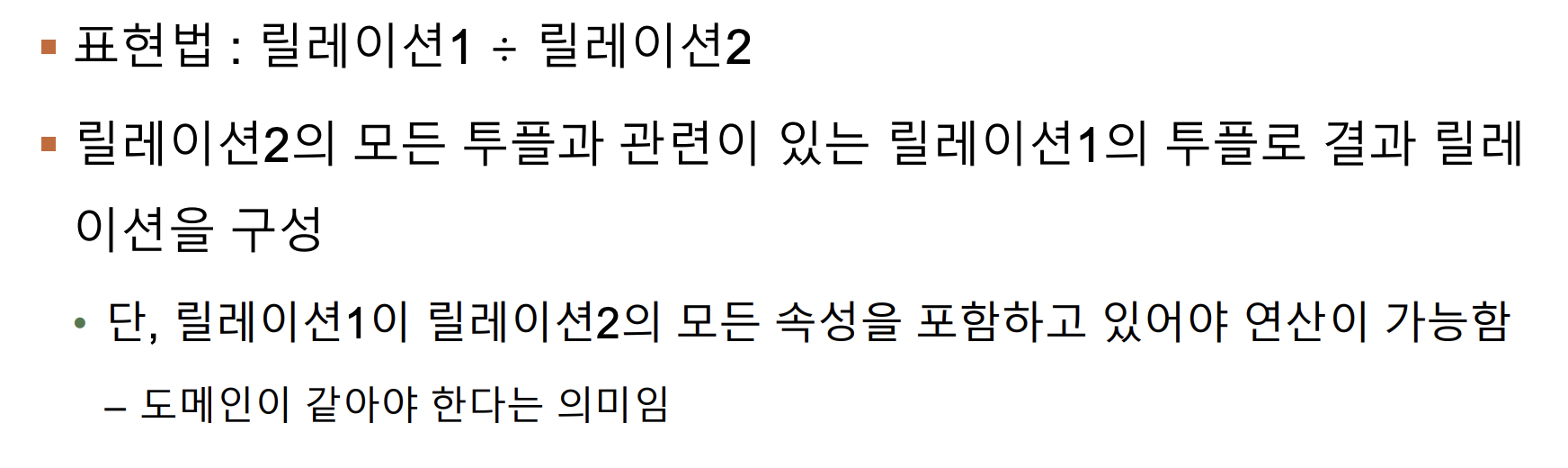 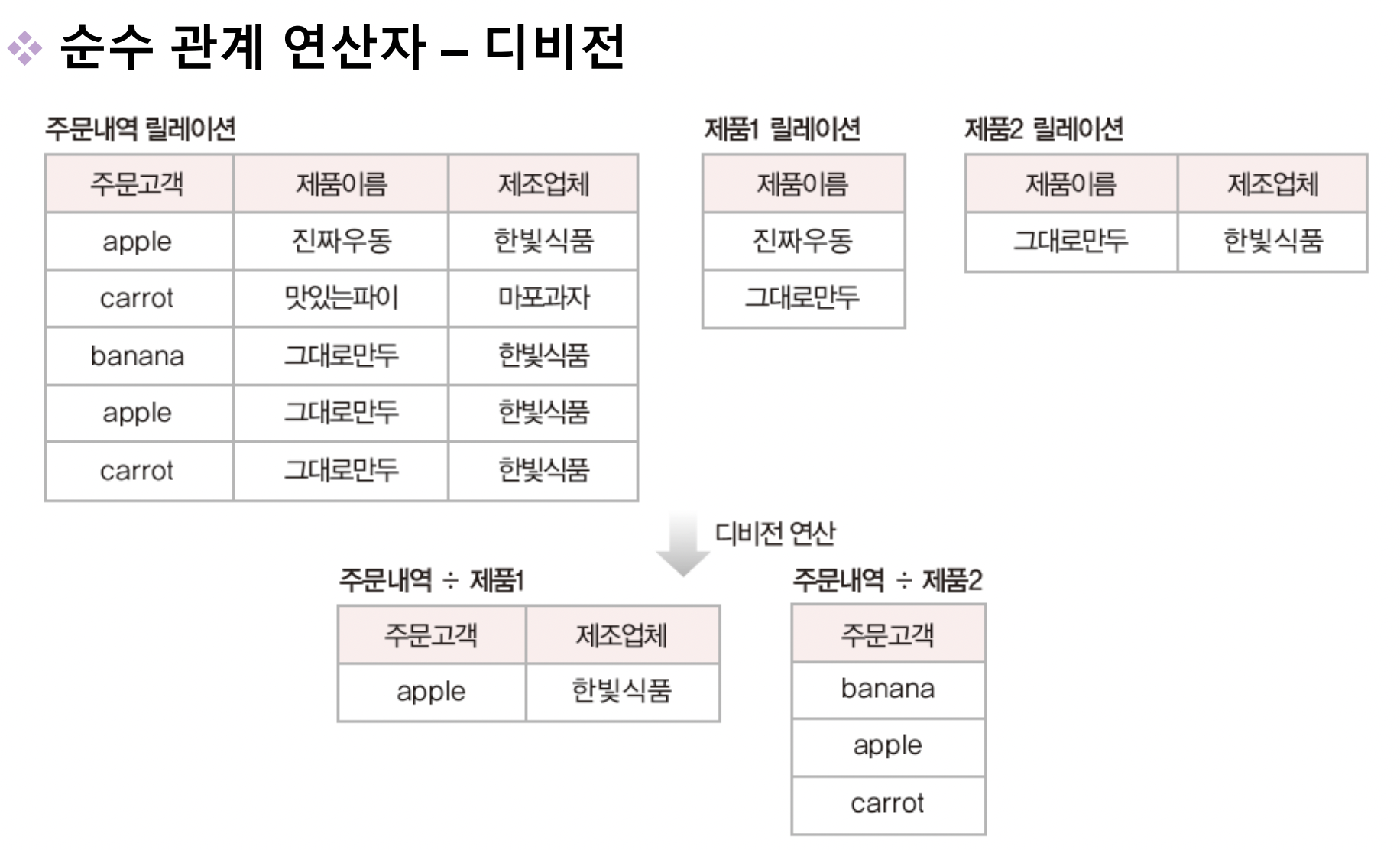 예제
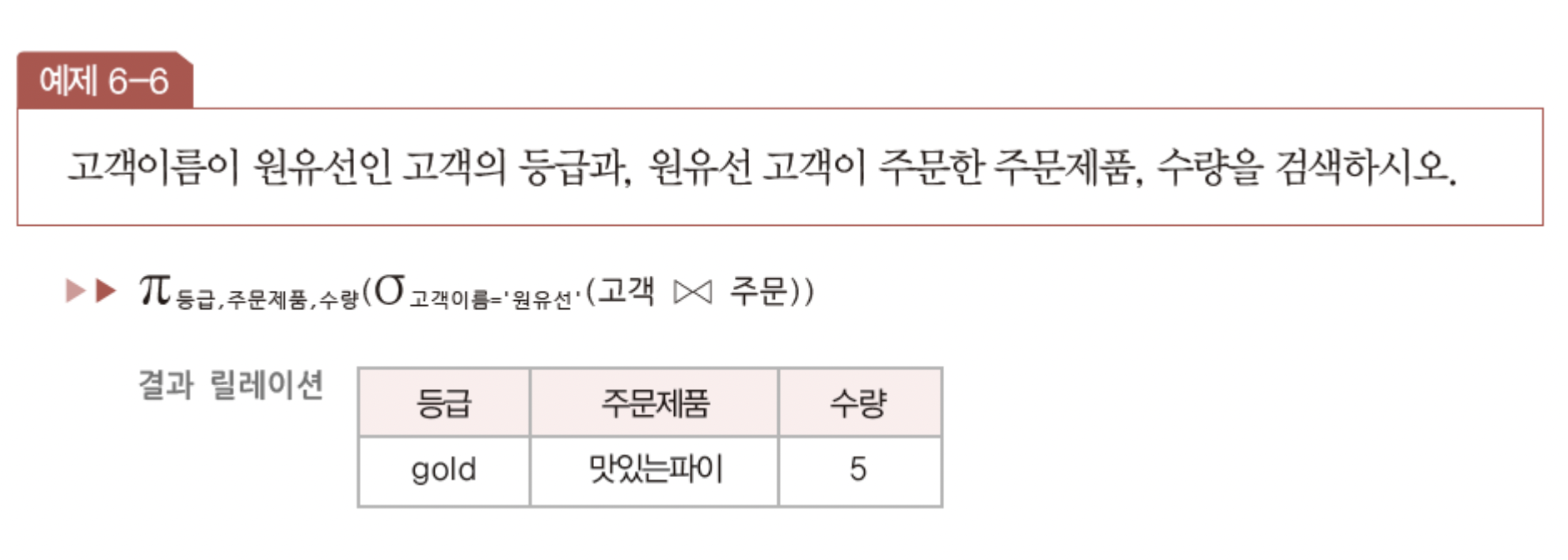 예제 2
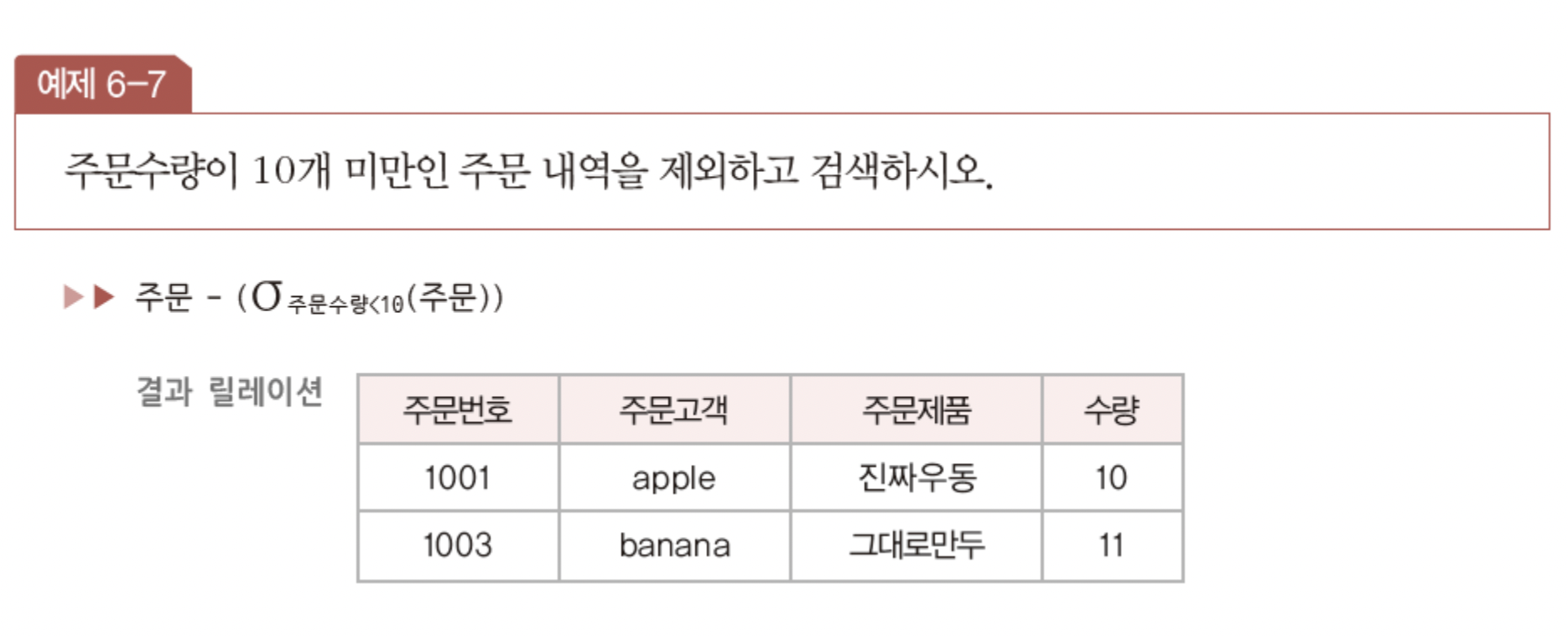 이 외에도...
외부 조인
세미 조인
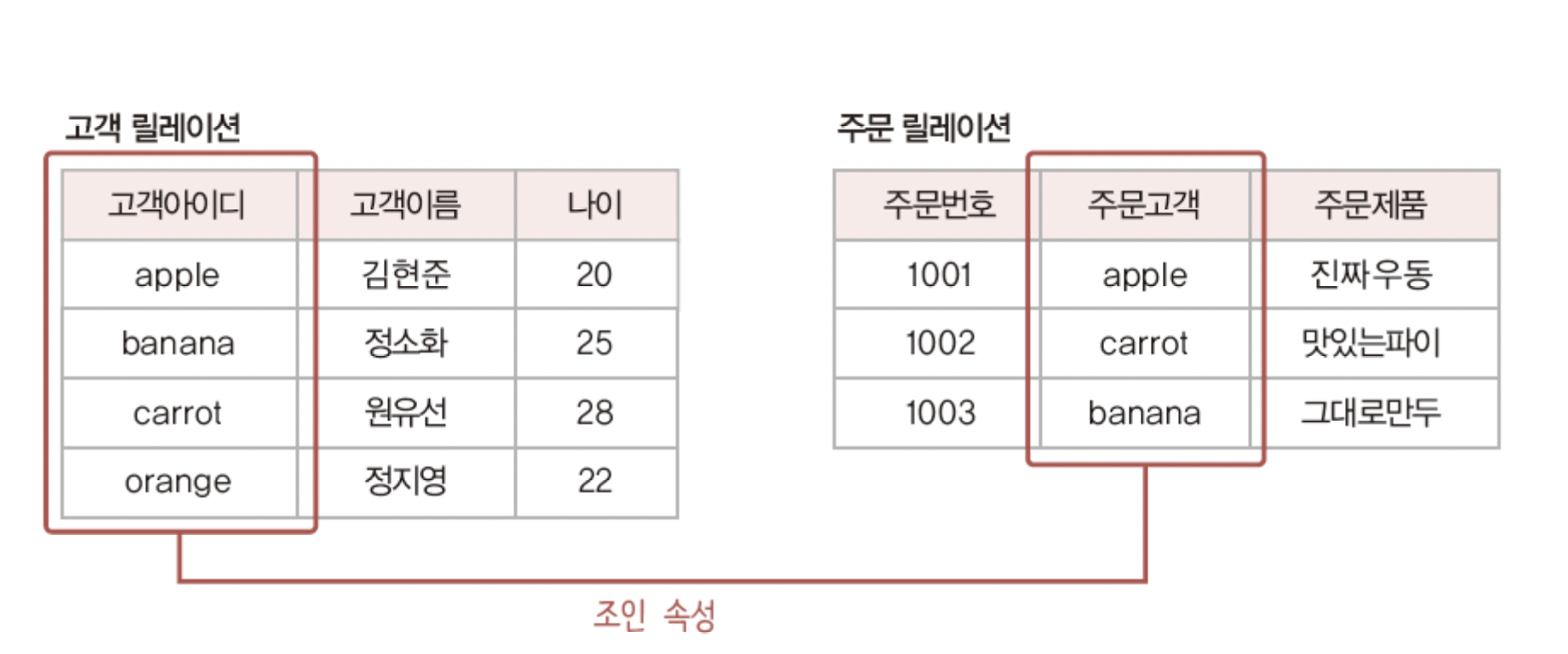 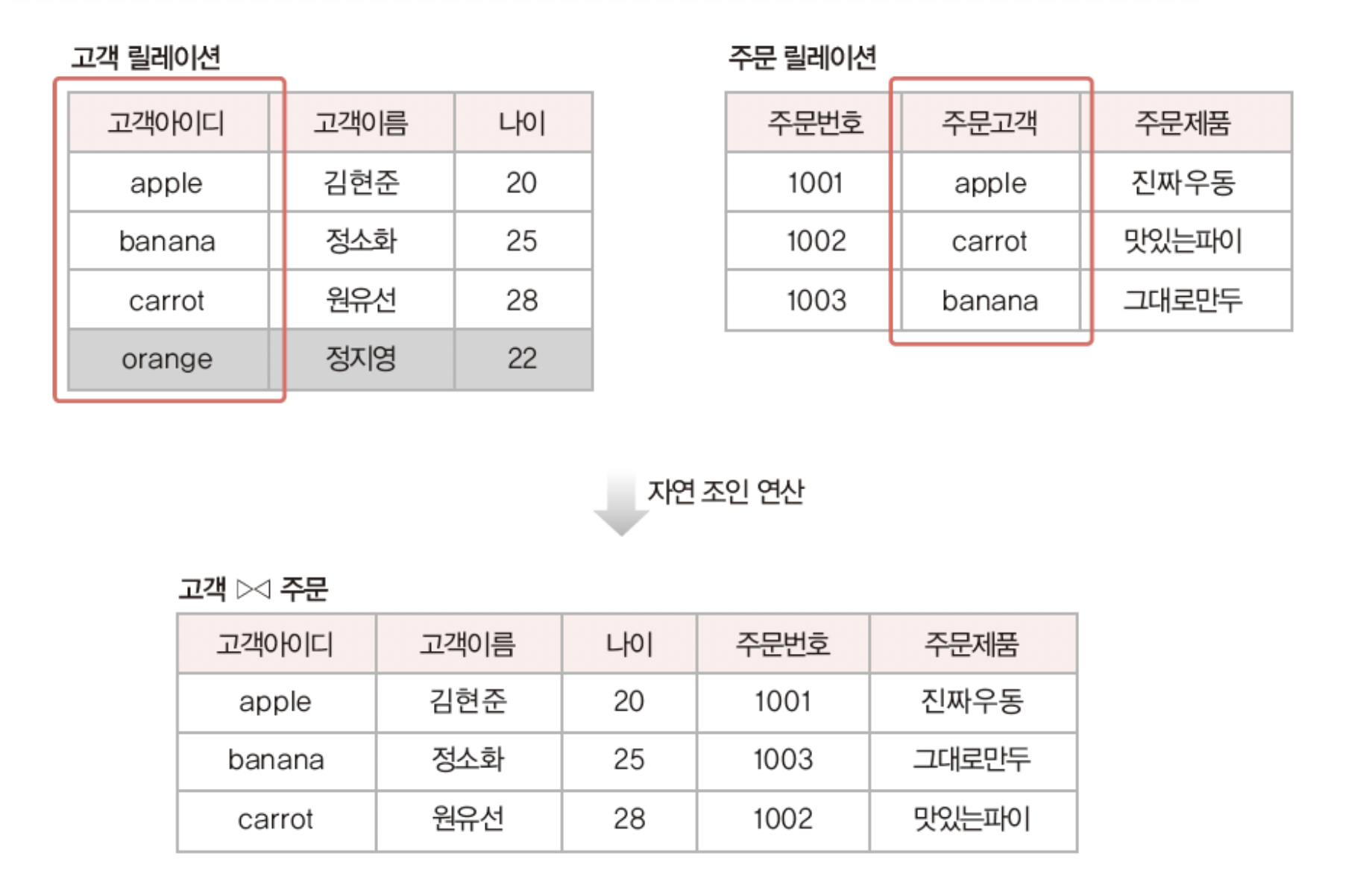 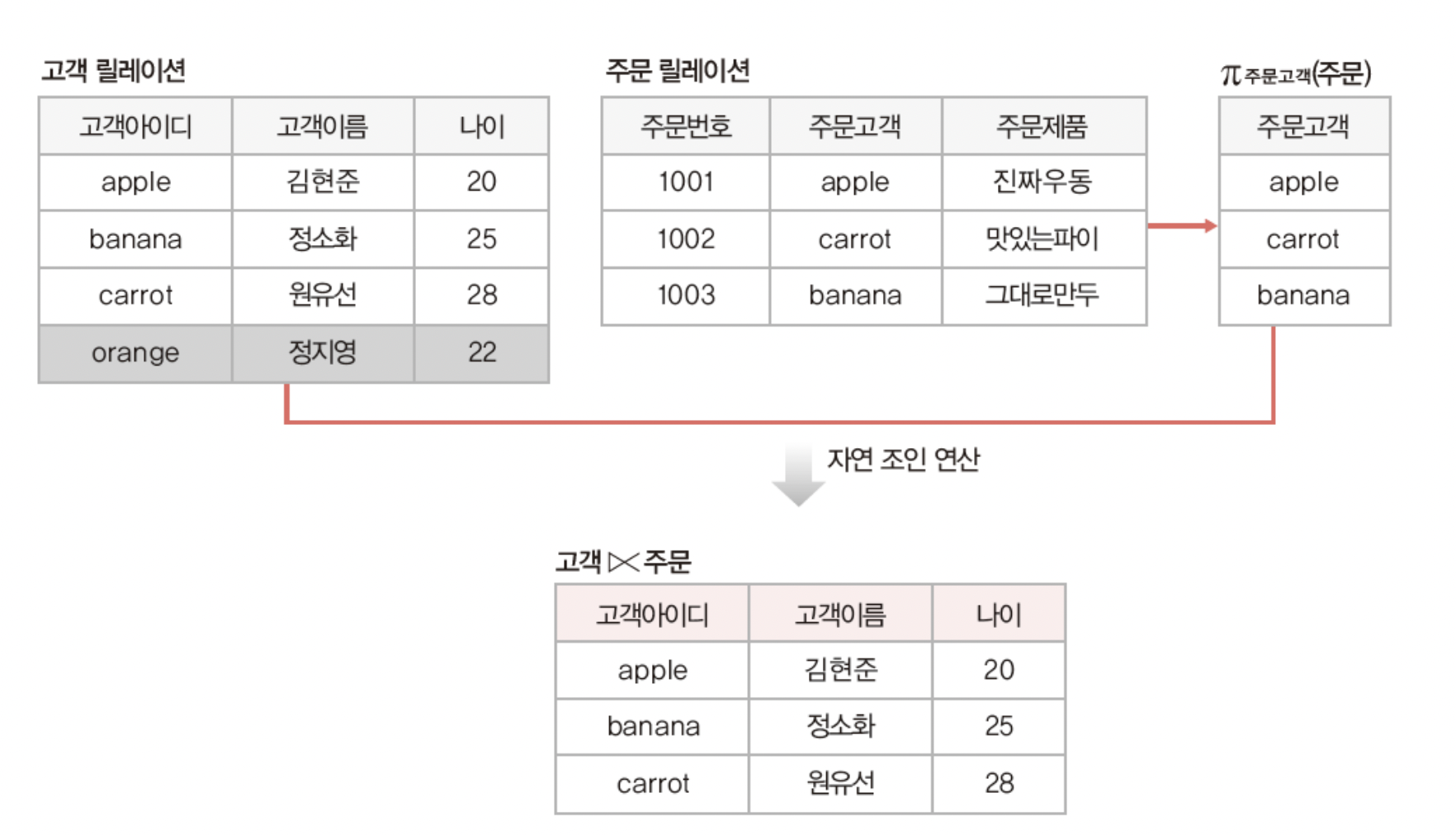 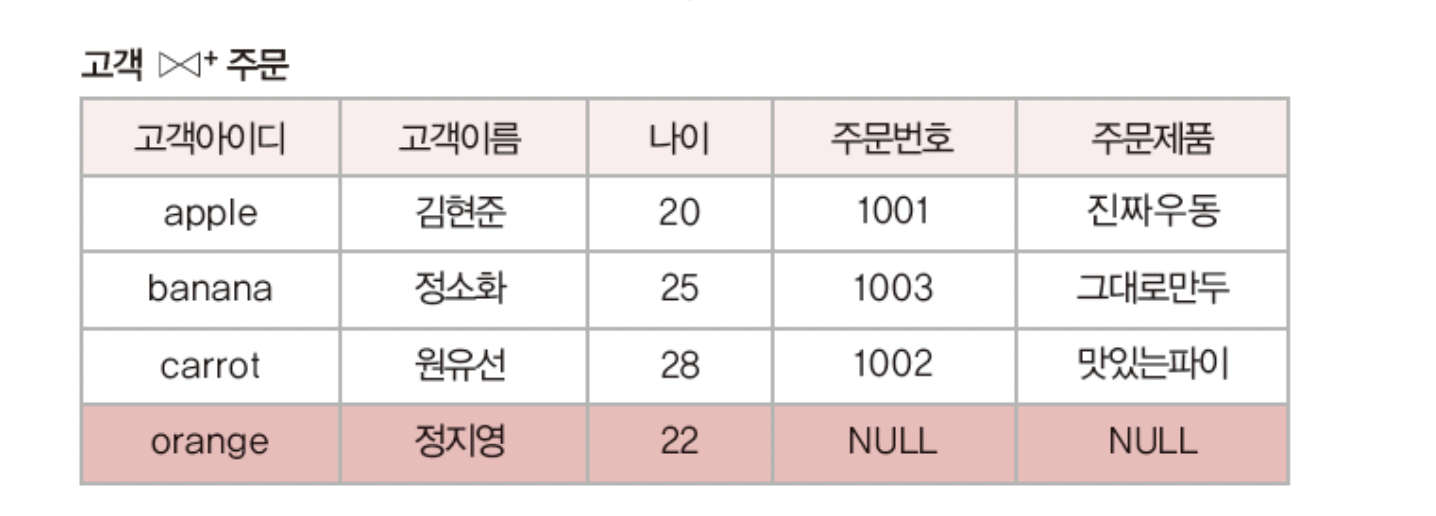 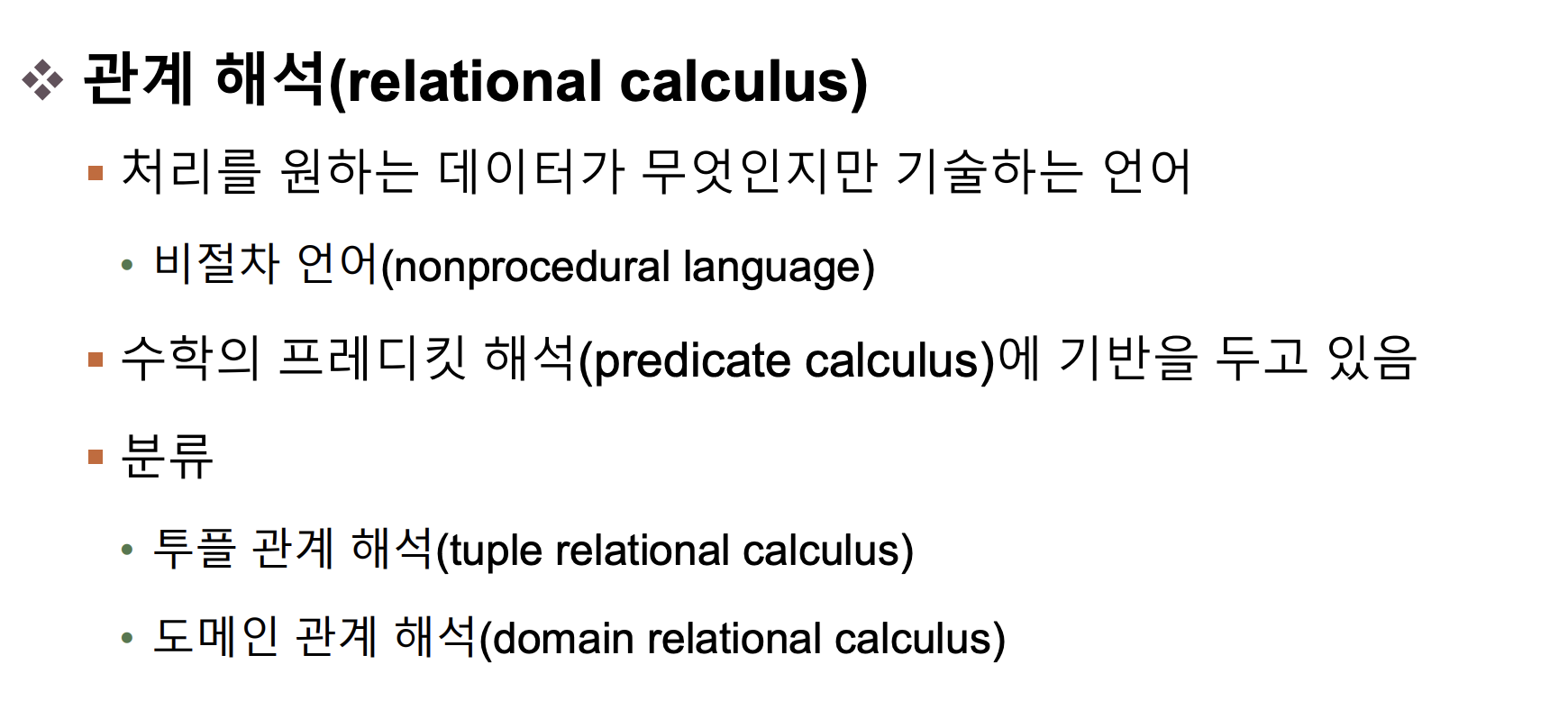 투플 관계 해석 vs 도메인 관계 해석
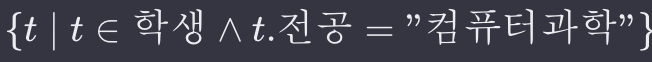 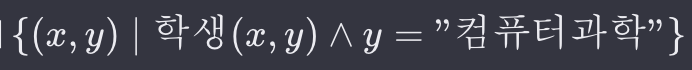 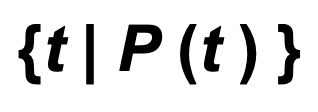 도메인(열) 기준 (변수)
투플(행) 기준
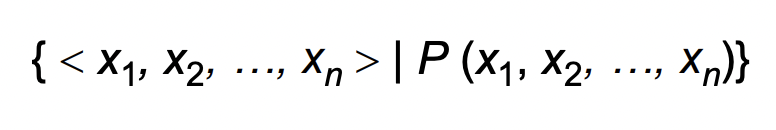 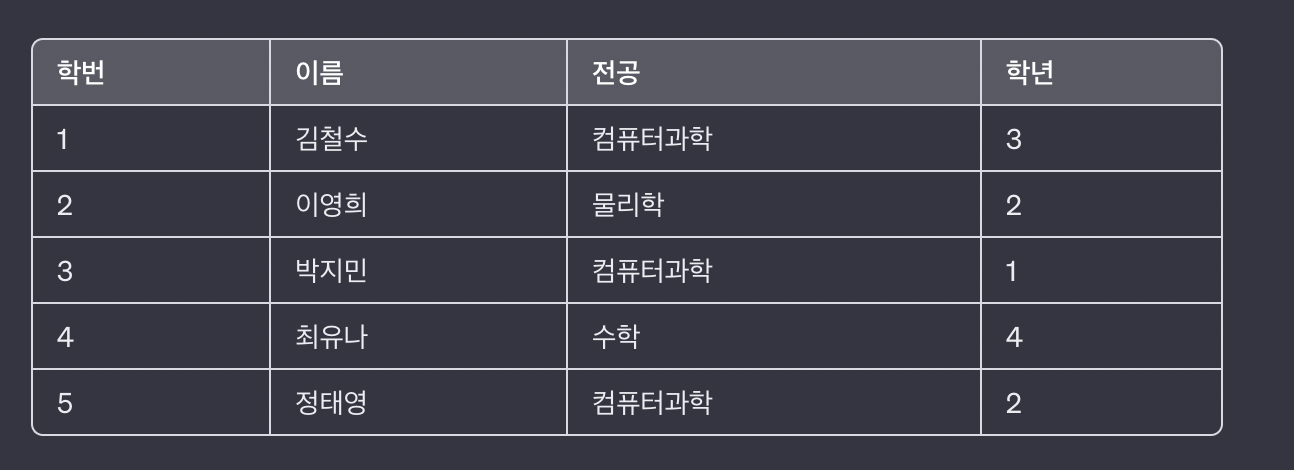